RENOVACIÓN DE LA ACREDITACIÓN DE LOS TÍTULOS OFICIALES DE LA UGR 
CONVOCATORA 2021/2022
FASE 2.  Evaluación Externa (DEVA)
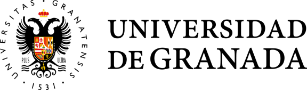 Vicerrectorado de Docencia | Unidad de Calidad, Innovación Docente y Prospectiva
17 de diciembre de 2021
FASES DEL PROCESO
FASE 1.  Elaboración AUTOINFORME de Renovación de la Acreditación y  LISTADO DE EVIDENCIAS

FASE 2.  Evaluación Externa (DEVA): Web, trayectoria mostrada en los autoinformes  y visita de una  Comisión de Evaluación Externa 

FASE 3. Emisión Informe de Renovación (DEVA):
	- Informe Preliminar (recomendaciones/modificaciones)
	- Respuesta UGR
	- Informe Final (Aspectos de especial seguimiento)
Fase 2. Evaluación externa
La DEVA ha comunicado a la UGR: 
Programas de visitas de las audiencias
Instrucciones para gestionar las visitas virtuales
Modelo comunicación de participantes
Uso de aplicación “Cisco Webex” para el desarrollo de las audiencias.

Toda esta información está pública y disponible en la web de la UCIP: Enlace
Fase 2. Evaluación externa: SELECCIÓN DE ASISTENTES
REPRESENTANTES INSTITUCIONALES: La UCIP os comunicará que representante institucional asistirá a cada visita.
REPRESENTANTES DEL TÍTULO: Miembros del equipo directivo del centro y coordinadores o coordinadoras de los títulos implicados. 
PROFESORADO: Profesores o profesoras que impartan docencia en los diferentes cursos, representantes de los departamentos con más docencia en el título, coordinadores o coordinadoras de asignaturas, de prácticas, de movilidad… Se debe evitar que los asistentes tengan cargos académicos.
PERSONAS EGRESADAS: Al menos dos egresados de diferentes promociones. Asegurando que no sean becarios ni que en la actualidad tengan vinculación con la universidad. 
EMPLEADORES: Al menos dos empleadores por cada título. Tratar de evitar que todos los empleadores sean tutores de prácticas. 
ESTUDIANTES: Incluir estudiantes de cada uno de los cursos, incluyendo estudiantes de cada uno de los cursos, que hayan realizado la asignatura de prácticas, participado en program de movilidad, estén cursando TFM/TFG.
Fase 2. Evaluación externa: PREPARACIÓN DE LAS VISITAS
1. Completar listado de participantes. 
A partir del “modelo de comunicación de participantes”, el responsable de calidad del centro recopilará todos los modelos de los títulos del mismo que participen en la convocatoria y los enviará a: 
Grado: a acredita@ugr.es. 
Máster: epcoordina@ugr.es
Fecha límite de entrega: 12 días antes de la visita.
2. Comunicar a la DEVA los participantes en cada audiencia.
La UCIP recibe modelos de participantes completos y se los comunicará 10 días antes de la visita (plazo fijado por DEVA).
3. Reservar sistema alternativo para realización visitas.
LA UCIP ya ha realizado las reservas. Este enlace se os comunicará en caso de incidencia con el sistema principal de videoconferencia fijado por DEVA.
Fase 2. Evaluación externa: PREPARACIÓN DE LAS VISITAS
4. Convocar a las distintas audiencias:
Días previos a la audiencia: 
Los Centros serán los encargados de enviar a los participantes la convocatoria de la audiencia, que debe contener: 
Enlace para acceder a la audiencia virtual
Orientaciones para la conexión
Información sobre el horario.
En la web de la UCIP se encuentra un modelo de convocatoria.

La UCIP se encargará de dar publicidad a la Audiencia pública de cada visita, informando a la Comunidad Universitaria.
Fase 2. Evaluación externa: AUDIENCIA PÚBLICA E INFORME ORAL
Audiencia pública: 
Instrumento para dar transparencia al procedimiento de evaluación.
Podrán asistir aquellas personas que, no siendo convocadas en ninguna audiencia, deseen comunicar cualquier aspecto a la Comisión de evaluación. 
Importante recordar que NO se trata de una convocatoria, asiste quien quiere.
Durante su desarrollo la Comisión evaluadora no formula pregunta ni valoraciones, sólo escuchará a los asistentes.
Informe oral de la visita: 
La Comisión de evaluación expondrá aspectos generales a resaltar sobre el desarrollo de las distintas audiencias.
Destacará brevemente las cuestiones más relevantes sin dar lugar a debate
Pueden asistir los representantes institucionales y de las titulaciones
Fase 2. Evaluación externa: ASPECTOS IMPORTANTES
No se podrá asistir un  mismo participante a más de una audiencia, aunque sea en representación de diferentes colectivos o sectores.
Se recomienda un número de asistentes entre 6-12 por audiencia, para que sean operativas.
La asistencia a las audiencias será restringida a los asistentes invitados nominalmente.
TÍTULOS CONJUNTOS O TÍTULOS QUE SE IMPARTA EN MÁS DE UN CENTRO
En TODAS las Audiencias deberá haber representantes de todos los centros o universidades
Fase 2. Evaluación externa: ASPECTOS IMPORTANTES Y  URGENTES
Fase 2. Evaluación externa: DUDAS Y CONSULTAS SOBRE EL PROCESO
Estamos a vuestra disposición para cualquier duda o consulta en: acredita@ugr.es
MUCHAS GRACIAS POR VUESTRA ATENCIÓN